Из предложенных чисел выберите:
НАТУРАЛЬНЫЕ  ЧИСЛА.
Смешанные числа .
Обыкновенные дроби  .
23
7
;
;
4;
5
6400;
32;
10
100
6
2
;
;
23,15;
2,7;
3
10
10
Если  в записи  числа  использована  запятая,  то  говорят,  что  число  записано в виде десятичной  дроби.
Дроби
Обыкновенные

дроби
Десятичные , дроби
,
Десятичные дроби
Учитель МОУ СОШ №68
Потеряйкина О.Н.
Сначала пишут целую часть, а потом числитель дробной части
Целую часть отделяют от дробной части запятой
Числа со знаменателями 10, 100, 1000 и т.д. 
условились записывать без знаменателя
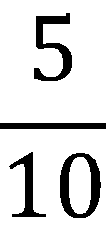 2
2
,
5
=
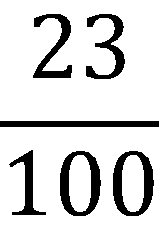 1
=
1
,
23
Любое число, знаменатель дробной части которого выражается единицей с одним или несколькими нулями, можно представить в виде десятичной дроби
Если дробь правильная, то перед запятой пишут цифру 0
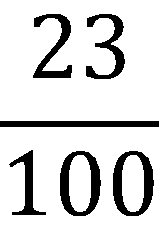 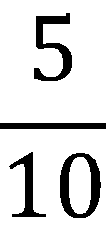 =
0
,
5
0
,
23
Десятичные дроби состоят из целой части и дробной
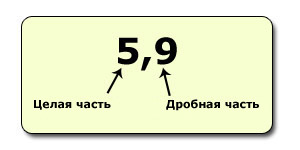 ‚
5
2
5
5
2
4
0
4
4
3
3
2
После запятой числитель дробной части должен иметь столько же цифр, сколько нулей в знаменателе
‚
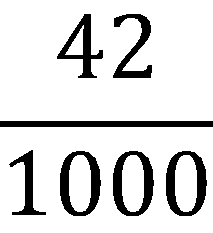 =
5
042
. . .
5
Прочитайте десятичные дроби в № 1145
Зарождение и развитие десятичных дробей
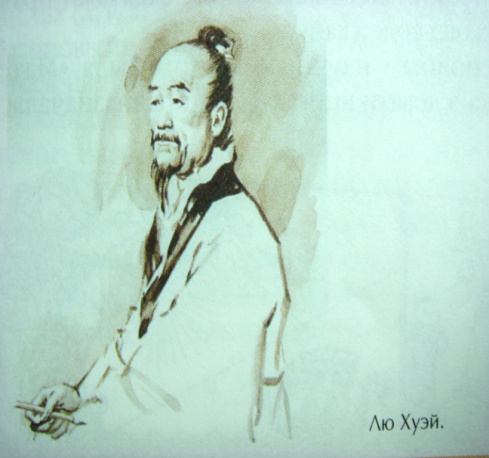 Древний Китай, II век до н.э.
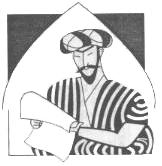 Узбекистан, XVвек
Европа, XVI век
Россия, XVIIIвек
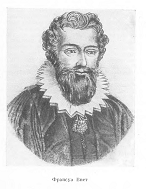 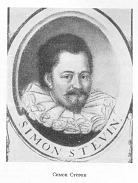 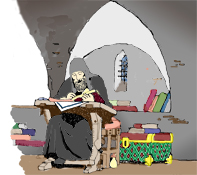 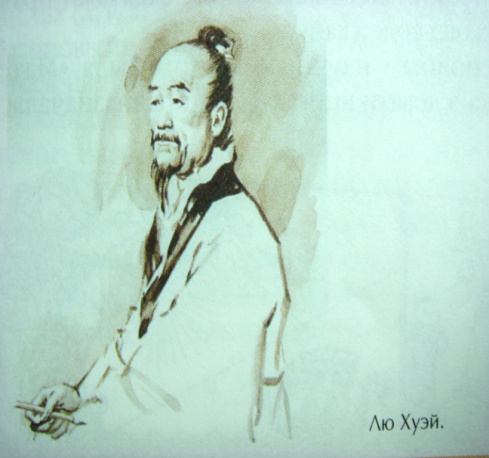 Древний Китай, II век до н.э.
Зарождение и развитие десятичных дробей в Китае было тесно связано с метрологией (учением о мерах). Уже во II веке до н.э. там существовала десятичная система мер длины.
В 1427 году, математик 
и астроном из Узбекистана,
 Ал-Каши написал книгу 
«Ключ к арифметике», 
в которой  сформулировал 
основные 
правила действий
 с десятичными дробями
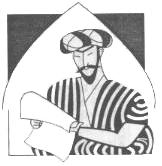 Узбекистан, XVвек
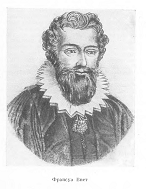 ЕВРОПА, 
XVI 
век
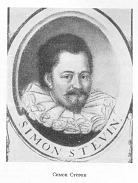 В 1579 году десятичные дроби применяются в "Математическом каноне"  французского математика Франсуа Виета (1540-1603), опубликованном в Париже.
Широкое
 распространение десятичных дробей 
в Европе началось только после выхода в свет книги «Десятая» фламандского  математика Симона Стевина (1548-1620). Его и считают изобретателем десятичных дробей.
Россия, XVIIIвек
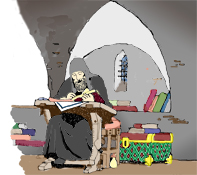 В России первые
 систематические сведения 
о десятичных дробях
 встречаются в “Арифметике” 
Л.Ф.Магницкого (1703г.)
2,135436
2 | 135436
Россия
Узбекистан
2 чи,
 1 цунь,
 3 доли, 
 5 порядковых, 
 4 шерстинки, 
 3 тончайших, 
 6 паутинок
2,135436
Китай
Франция
2135436
Европа
2 0 1 1  3 2  5 3 4 4 3 5 6 6
Вы, наверное, устали? 
Ну, тогда все дружно встали.
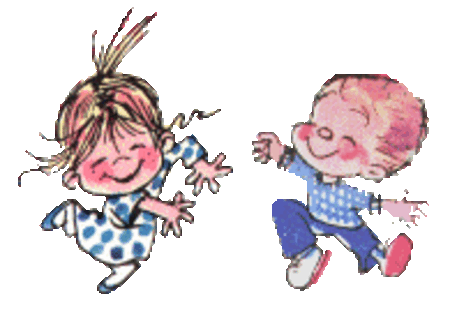 Разминаем руки, плечи,
 Чтоб сидеть нам было легче.



Чтоб писать, читать, считать,
 И ничуть не уставать.
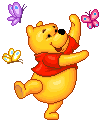 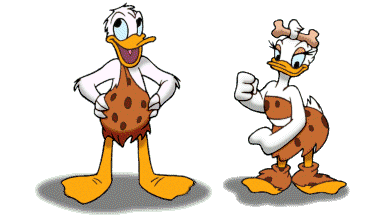 Запишите   следующие дроби в виде десятичных дробей:
2
3,2
3
10
2
0,002
1000
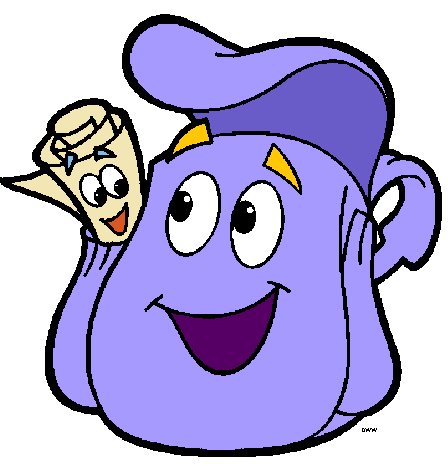 проверьте
14
2,14
2
100
6
0,06
100
41
5
5,0041
10000
Запишите   следующие дроби в виде десятичных дробей:
2в
1в
4
7
1,4
2,7
1
2
10
10
32
23
0,032
0,023
1000
1000
4
1
5,04
7,01
5
7
100
100
63
36
0,36
0,63
100
100
54
45
8
8,0054
9
9,0045
10000
10000
. Запишите   следующие дроби в виде обыкновенных дробей или смешанного числа:
5
2в
1в
7
2,5
2
3,07
3
10
100
32
23
0,032
0,023
1000
1000
5
4
4,05
9,4
4
9
100
10
63
45
7
7,63
4,045
4
100
1000
54
36
8
8,054
0,36
1000
100
Подведем итог :
Какой дробью можно заменить  обыкновенную дробь, знаменатель дробной части которой выражается единицей с одним или несколькими нулями?
Чем отделяется целая часть десятичной дроби от 
     дробной части?
Если дробь правильная, то что пишут перед 
      запятой пишут?
Cтолько знаков должно быть  после запятой в  
     записи десятичной дроби?
Домашнее задание
п 30;
ответить на вопросы
№1166,№1147
(на повт. №1160)
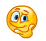 Спасибо за урок
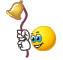